Module 3 Life now and them
I think life is better today
WWW.PPT818.COM
新课导入
1 Look at the woman in the photo. How do you think she feels? Think  
   about what she will talk about:
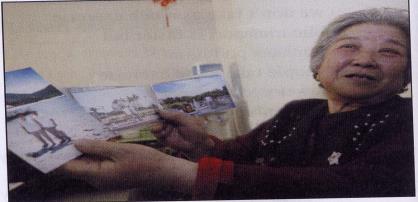 family       
 health        
 work   
 education
Words and expressions
adj.  微小的；极小的
adj.  用电的；电动的
n.     电灯
n.     蜡烛
n.     邮递员
n.     寒冷；冷空气
n.     高温；热度
adj.  专职的；全日制的
n.     作用；职责；角色
n.   （个人的）教育；学业
n.     运输业；搬运业；交通
tiny
electric
light
candle
postman
cold
heat
full-time
role
education
transport
Complete the notes and add more points of your own.
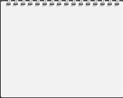 Life in the past                                     Life now
1.Family: bigger; five children

2.Food:

3.Work:

4.Education:
1. smaller; one child

2.

3.


4.
simple foods; eat meat once or  twice a year
eat better; live longer
worked long hours; women often didn’t work
married women can go out to work;be busy working every day
family couldn't afford school; a girl wasn't sent to school
have a good education
Complete the passage with the words and expression in the box.
candles     cold    generally speaking   postman   tiny   traffic
Mrs Li's father was a (1)___________. In the summer heat or in the winter (2)_____________, he worked outside for twelve hours a day. They live in a (3)__________ house and used (4)_______________ for light. Mrs Li says that (5)___________________, life is better today. But not everything is satisfying. There are some things that she is not happy with, for example, the (6)_______________.
postman
cold
tiny
candles
gernerally speaking
traffic
Important phrases
1. all one’s life                     某人一生
2. ask sb. about sth.             向某人询问某事
3. in the winter cold            在寒冷的冬季
4. in the summer heat         在炎热的夏季
5. a farm girl                        一个农村女孩
6. go out to work                 外出工作 
7. what's more                    另外
8. have a good education   接受良好的教育
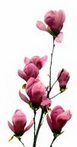 9. get married                                      结婚   
10. be busy doing                                 忙于做……
11. go everywhere on foot             	  步行去各地
12. by bike   	                                      骑自行车
13. take the bus / a plane  	              乘公共汽车/飞机
14. of course      	                          当然
15. enjoy watching television 	  喜欢看电视
16. Beijing Opera      		  京剧
9. get married                                      结婚   
10. be busy doing                                 忙于做……
11. go everywhere on foot             	  步行去各地
12. by bike   	                                      骑自行车
13. take the bus / a plane  	              乘公共汽车/飞机
14. of course      	                          当然
15. enjoy watching television 	  喜欢看电视
16. Beijing Opera      		  京剧
Important sentences
1.What was your life like in the past?
   过去，你的生活是什么样子的？
2.Looking after us is more than a full-time job.
   照看我们不仅仅是一项全职的工作。
3.It's so difficult to cross the road.
   过马路是如此的困难。
4.Generally speaking, I think life is better today.
    总而言之，我认为如今的生活更好了。
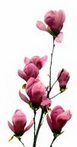 一、根据句意及首字母或汉语提示完成单词。
1.The President will include the idea in his ____________(教育) plan.
2.The goldfish swam round and round in their t___bowls.
3.The duty of a p_______ is to deliver letters and 
   parcels(包裹).
education
iny
ostman
4.James hopes to become a____________ (全职的)    
   musician soon.
5.Don’t stand outside in the _______(冷空气).
full-time
cold
二、根据中文提示完成句子，词数不限。
1. 总的来说，我们这次旅行很愉快。
____________________， we enjoyed the trip.
2. 海南的冬天既不冷也不热。
It is ____________________ in winter in Hainan.
3. 很多年前， 我们的祖父母住在很小的房子里。
Many years ago， our grandparents _____________________.
Generally speaking
neither hot nor cold
lived in a tiny house
4. 作为九年级的学生，我们每天都忙着做作业。
   As Grade 9 students， we     
    _________________________every day.
5. 孔夫子执教一生。
    Confucious worked on teaching_________.
are busy doing homework
all his life
三、单项填空。
(   )1. —What senior school do you want to go to， Li Hua?
         —It’s hard for me _______ a decision.
   A.do         B.to do        C.make      D.to make
D
(   )2. Please remember _______ your notebook here tomorrow.
A.brings     			B.brought     
C.bringing     		            D.to bring
(   )3. My daughter has two children and she _______ in 1990.
A.was marry     		            B.is married     
C.has married     		D.got married
D
D
(   )4. All students plan to have a very _______ holiday.
A.relaxing     B.relaxed     C.boring     D.bored
(   )5. His grandparents live _______ in a small house， but they don’t 
         feel _______.
A.lonely；alone     B.alone；lonely     
C.lonely；lonely     D.alone；alone
A
B
(   )6. —How often do you usually go to the theater?   
         —_______ a month.
A.Two days     B.Once or twice     
C.For two days     D.In two days
(   )7. Teachers play an important _______ in children’s growing.
A.role     B.dream     C.way     D.idea
B
A
(   )8. More and more people in Shanghai choose to go to  
         work _______ underground.
A.in     B.with     C.by     D.for
(   )9. They walked home last night because they couldn’t 
          _______ to take a taxi.
A.leave     B.buy     C.afford     D.allow
C
C
(   )10. He is busy _______ at school， but he never 
           forgets _______ his mum a phone call every day.
A.working；giving     B.work；give          
C.working；to give     D.work；to give
C
四、阅读理解。
      Two years ago I graduated from university and went back to work as a bank clerk in my hometown.I lived with my parents in a flat in which I had lived for 24 years so far.But the flat had only two rooms and it was not big enough for us to live together any more.So last month we spent all our money buying a new apartment.It is very beautiful.Now let me tell you something about it.
Our apartment is not in the center of the city.It is 2 miles from the center.But different buses can take us to different places at any time.And we don’t have any traffic jam.Our apartment is on the fifth floor of a tall building.
There are 32 floors and a car park in the basement.My father parks his car there.
     There are three bedrooms in our apartment， one for mother and father，
one for me and the other for the guests who come to visit us.There is a living room， a kitchen and a bathroom in our apartment.
When you step into our apartment， you can see a wooden sofa， a tea table and a big Sony TV in the living room.We do not have a garden， but there is a small  balcony  outside
the living room， a place for us to plant flowers and hang our wet clothes.There are some plants on the balcony.In summer， we can sit on the balcony to feel the cool wind because it gets hot inside the apartment.
     I love our apartment.We’ll try our best to make it a comfortable place to live in.
(   )1. When I graduated from university， I was            
         _______ years old.
A.2     B.22     C.24     D.26
(    )2. From the passage we know that the 
         transportation around our new apartment is _______.
A.bad     B.so-so     C.busy     D.convenient
B
D
(       )3. You can see the following things in the living room EXCEPT 
             _______.
A.a sofa                   B.a tea table     
C.a big Sony TV     D.a telephone
(      ) 4. The underlined word “balcony” in the passage means  
           “_______”in Chinese.
A.阳台     B.杂物房     C.书房     D.餐厅
D
A
(   )5. Which is the best title for the passage?
A.I like living in the center of the city.  
B.I live with my family in an apartment.
C.I love my new apartment.  
D.There are many things in my apartment.
C